Fragility as a chance 
A text-based adventure
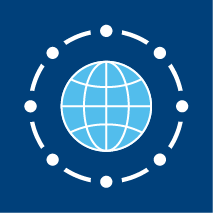 START
1
Bruno Dupont, KU Leuven Digital Society Institute, 4 Dec 2024
Bruno Dupont
KU Leuven Digital Society Institute 
4 Dec 2024
You are standing in front of the Social Sciences Building, a bit early for your appointment with the manager of the KU Leuven Digital Society Institute. 
Quite typically, it begins raining. 
The building in front of you seems to offer the shelter you need. You enter it, and the warm smell of coffee and croissants reminds you that you had to skip breakfast. Instinctively, you follow the smell.
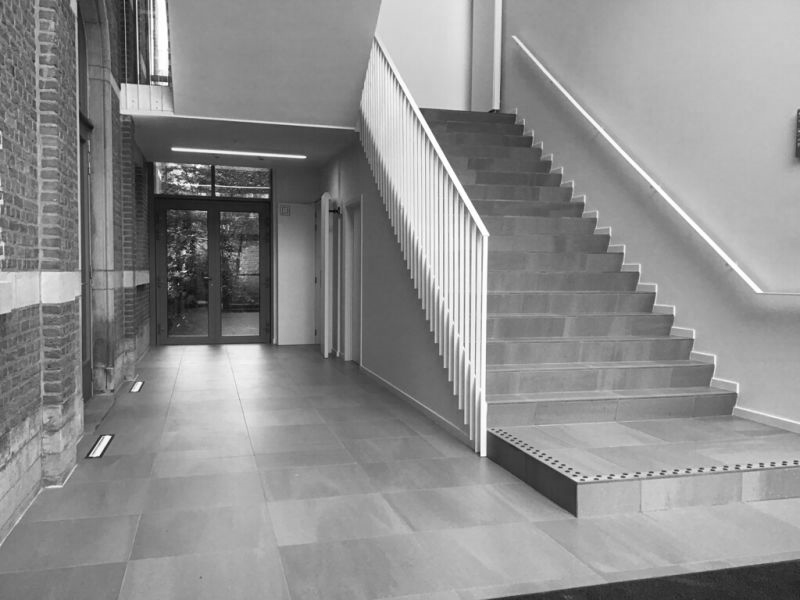 Climb the stairs
2
Bruno Dupont
KU Leuven Digital Society Institute 
4 Dec 2024
Coffee and croissants are indeed available. You help yourself.
Your basic needs satisfied, you have a look at the room. 
At four tables, groups of adults are busy with markers for kids, pencils, and colored stickers, sketching a collective fresco on a large sheet of paper. They seem to exchange about the further development of their sketch, at times laughing, at times shouting in excitement. The language is English, yet you can hear accents from different countries. You feel intrigued.
Come closer
Bruno Dupont
KU Leuven Digital Society Institute 
4 Dec 2024
You come closer to one of the tables, and hear a woman’s exclamation: “The doctor must be in the balloon!” and immediately her seatmate’s response: “No, he must be holding the rope ladder, trying to get into the balloon”. On the opposite side, a man asserts: “I’ll give him a handsaw, that’s how you recognize a surgeon!”. A fourth participant holds a printed text and warns everyone: “We should not forget to sketch a big smartphone, it’s very important!”. 
At that point, you hesitate. What do you do?
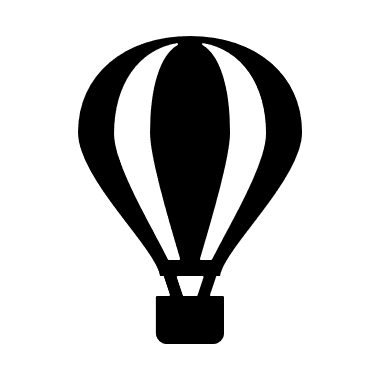 A. Run away from this madness
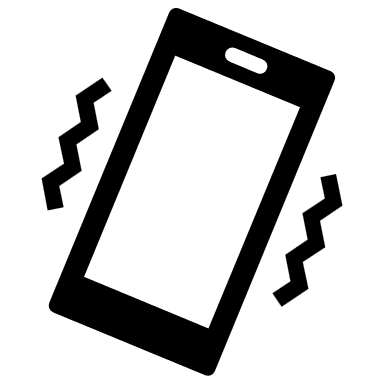 B. They seem to have fun. Join them
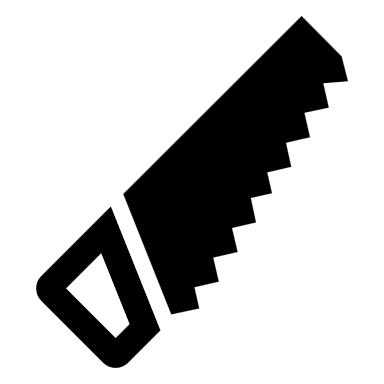 You come closer to one of the tables, and hear a woman’s exclamation: “The doctor must be in the balloon!” and immediately her seatmate’s response: “No, he must be holding the rope ladder, trying to get into the balloon”. On the opposite side, a man asserts: “I’ll give him a handsaw, that’s how you recognize a surgeon!”. A fourth participant holds a printed text and warns everyone: “We should not forget to sketch a big smartphone, it’s very important!”. 
At that point, you hesitate. What do you do?
You take a free seat, grab a pen and markers, and wait for the group to inspire you.
Congratulations!
You are participating in a Responsible Research and Innovation Workshop  (RRI)
(El Hadj et al., 2024)
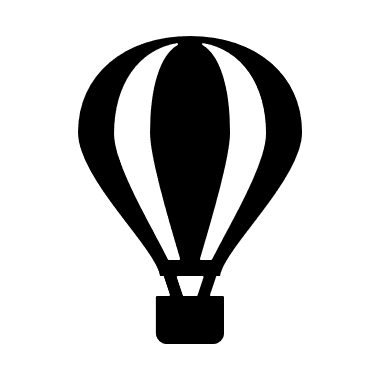 A. Run away from this madness
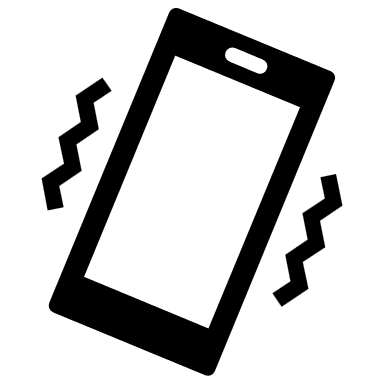 B. They seem to have fun. Join them
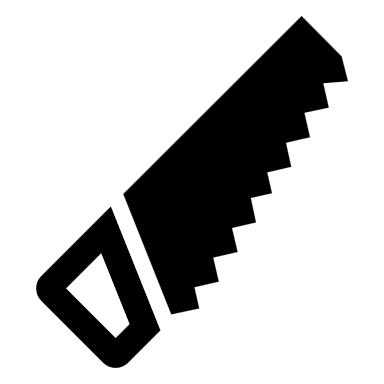 How it works
Bruno Dupont
KU Leuven Digital Society Institute 
4 Dec 2024
Bruno Dupont, KU Leuven Digital Society Institute, 4 Dec 2024
How it works
Fears and hopes 

Worst-case or best-case scenarios about future use 

Ethical questions, pitfalls, opportunities

….
RRI workshops gather (potential) stakeholders of stakeholders of a practically used technology

Example: the use of predictive AI in customer service

Several rounds of guided discussions and creative sessions
development of the specific technology
guidelines or frameworks for ethical design of technology in general
A surgeon on a ladder rope…
Bruno Dupont, KU Leuven Digital Society Institute, 4 Dec 2024
Bruno Dupont, KU Leuven Digital Society Institute, 4 Dec 2024
Why it works
1. Draws on “sociotechnical imaginaries”(Janasoff & Kim, 2015)
Bruno Dupont, KU Leuven Digital Society Institute, 4 Dec 2024
Why it works
2. Against the tickbox approach to ethics
Bruno Dupont, KU Leuven Digital Society Institute, 4 Dec 2024
Value-centered design (Cawthorne & van Wynsberghe-Robbins 2020)
Value discovery

Making explicit the intended values as conceived by engineers and designers
Scrutinizing these values by illustrating value conflicts and trade-offs
Comparing intended values with the ethics literature

Translating values into design requirements 

Value conceptualization
describing the disconnect between intended and realized values by speculating unintended uses and contexts of the artifact
exploring the translation / specification of value into design requirements
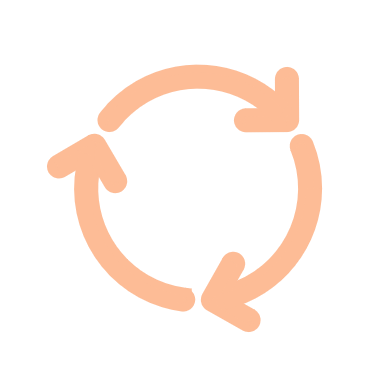 Bruno Dupont, KU Leuven Digital Society Institute, 4 Dec 2024
Derive ethical principles from values, not the other way around
(Cawthorne & van Wynsberghe-Robbins, 2013)
Bruno Dupont, KU Leuven Digital Society Institute, 4 Dec 2024
Involving all stakeholders, really?
Biases and dead angles
we invite people
positive about our project
who look like us physically or socially

we forget people 
with a “passive” role in favor of “actors”

we do not know that some people exist 
because we just do not know them
because we never thought they would use our technology
Being John Malkovitch, Spike Jonze (dir.), 1999
Bruno Dupont, KU Leuven Digital Society Institute, 4 Dec 2024
We tend to reproduce existing power dynamics
Designers vs. users
Western men vs. non-western, non-male

No one-size-fits-all solution…
Inclusive design = a series of choices
Goal: sharing the power
Bruno Dupont, KU Leuven Digital Society Institute, 4 Dec 2024
Pick an inclusive design framework that…
Links inclusive design process 
with inclusive design outcomes


Makes visible the step-by-step character
from total exclusion to total inclusion
Share the power
Identify progress 
and room for improvemnt
Bruno Dupont, KU Leuven Digital Society Institute, 4 Dec 2024
(Lee & Cassim, 2009)
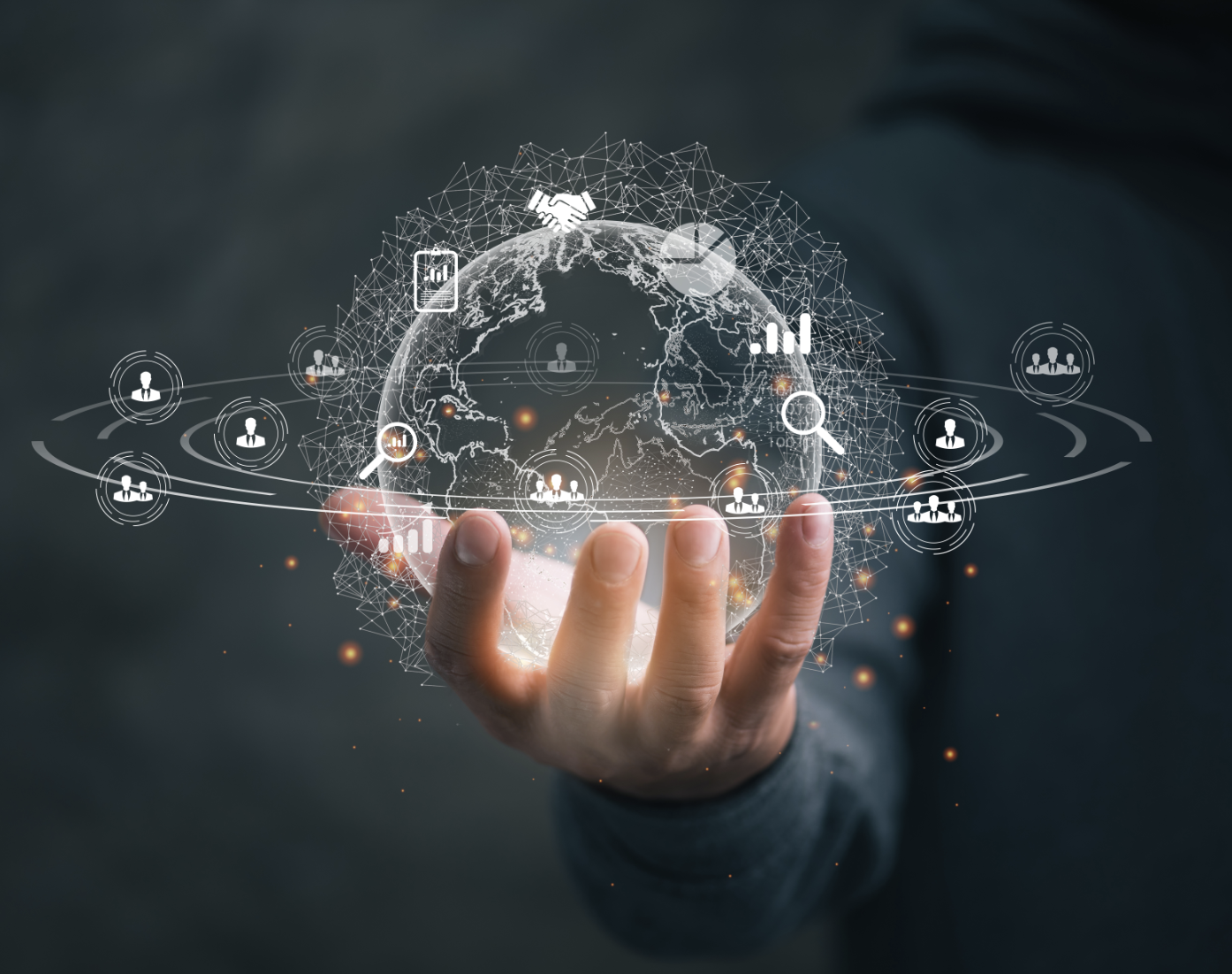 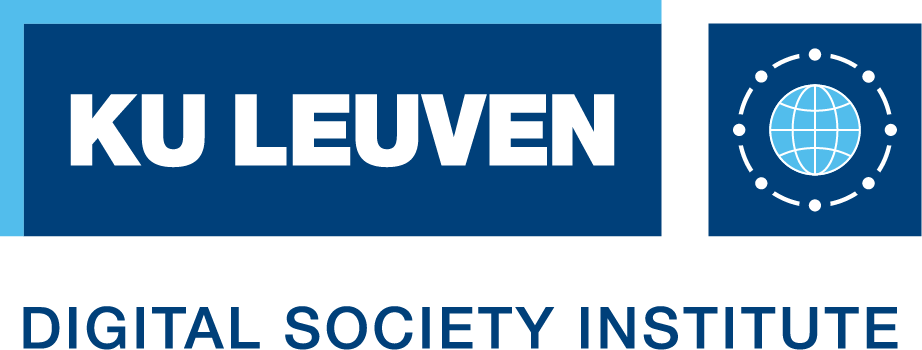 Our mission is to
define a solid path towards apositive digital futureby understanding, designing, developing and critically reflectingon (new) interactions between people and digitally driven technology
16
Bruno Dupont, KU Leuven Digital Society Institute, 4 Dec 2024
Conclusion: Fragility as a chance
RRI workshops are not only about the pitfalls, dangers, and dystopic sides of technology. 


also envisioning how technology can contribute to a better society

Fragility of human-centered design (Steen, 2008)
Reach out to us!
Ethical & inclusive design are a reflective process and a gradual striving towards an ideal
Bruno Dupont, KU Leuven Digital Society Institute, 4 Dec 2024
Institute manager: Bruno.dupont@kuleuven.be
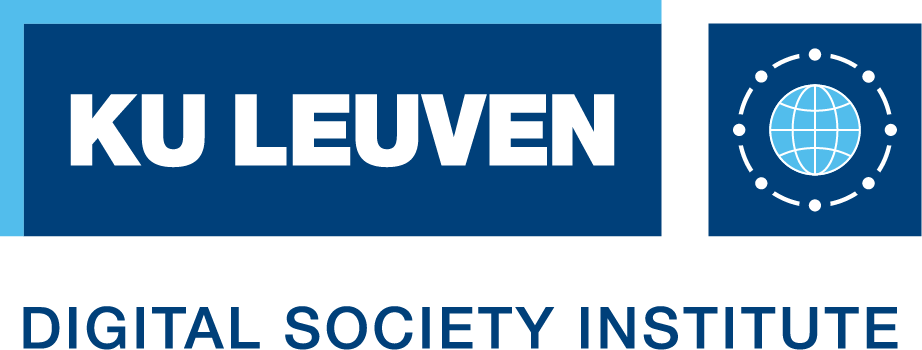 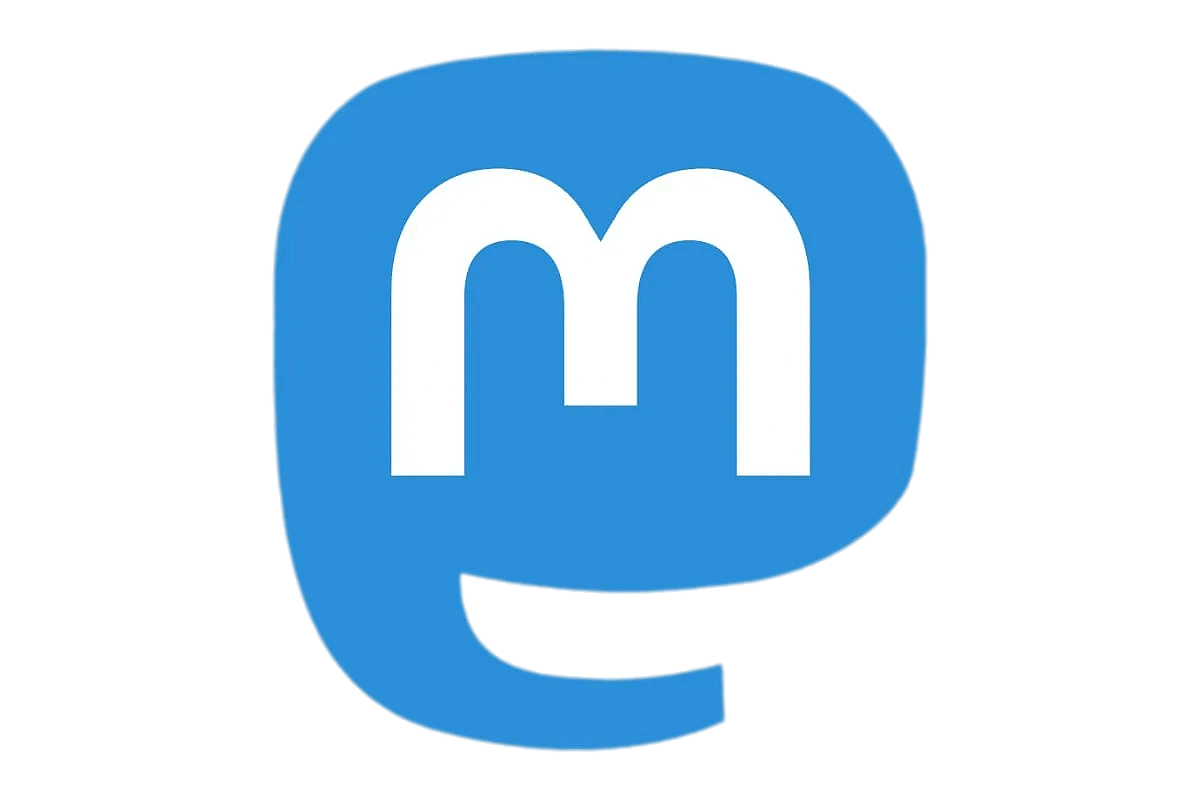 @KULeuvenDigiSoc

http://www.kuleuven.be/digisoc

Subscribe to our newsletter
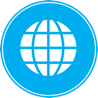 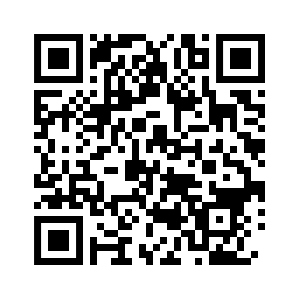 [Speaker Notes: We nodigen u uit om samen met ons deze uitdaging aan te gaan, meer informatie vindt u op onze website en Mastodon account.

We invite you to join us in this challenge, more information can be found on our website and twitter account.]
Bruno Dupont, KU Leuven Digital Society Institute, 4 Dec 2024
References
Cawthorne, D., Robbins-van Wynsberghe, A. (2020).An Ethical Framework for the Design, Development, Implementation, and Assessment of Drones Used in Public Healthcare. Sci Eng Ethics 26, 2867–2891. https://doi.org/10.1007/s11948-020-00233-1
Digital Society Institute [website]. www.kuleuven/digisoc
Elhadj, E., Van Horenbeeck, Z., Lievevrouw, E., & Van Hoyweghen, I. (2024). Brokering responsible research and innovation in in silico medicine. Journal of Responsible Innovation, 11(1), 2414484. https://doi.org/10.1080/23299460.2024.2414484
Elhadj, E., Van Horenbeeck, Z., Lievevrouw, E., Geris, L., Van Hoyweghen, I. (2023).In Silico World WP5 Stakeholder Engagement-Responsible Research and Innovation Workshop Report. https://lirias.kuleuven.be/retrieve/740365 
Geerts, D. (2024). Designing Ethical Technology [course slides, Hybrid Course on Digital Ethics]. 
Jasanoff, S. & Sang-Hyun, K. (2013) Sociotechnical Imaginaries and National Energy Policies, Science as Culture, 22:2, 189-196, DOI: 10.1080/09505431.2013.786990 https://doi.org/10.1080/09505431.2013.786990
Jonze, S. (dir.) (1999). Being John Malkovitch.
Lee, Y., & Cassim, J. (2009). How the inclusive design process enables social inclusion. International Association of Societies of Design Research (IASDR), 1-10.
Lievevrouw, E., Elhadj, E., Van Horenbeeck, Z., Beaucage-Gauvreau, E., Dupont, B., Van Hoyweghen, I., Zaman, B. (2024). iSi Health & DigiSoc workshop Building Trust for In-Silico Medicine. [workshop material]
Steen, M. (2008). The Fragility of Human-Centered Design. Amsterdam: NOS.
19
KU Leuven Digital Society Institute (DigiSoc)